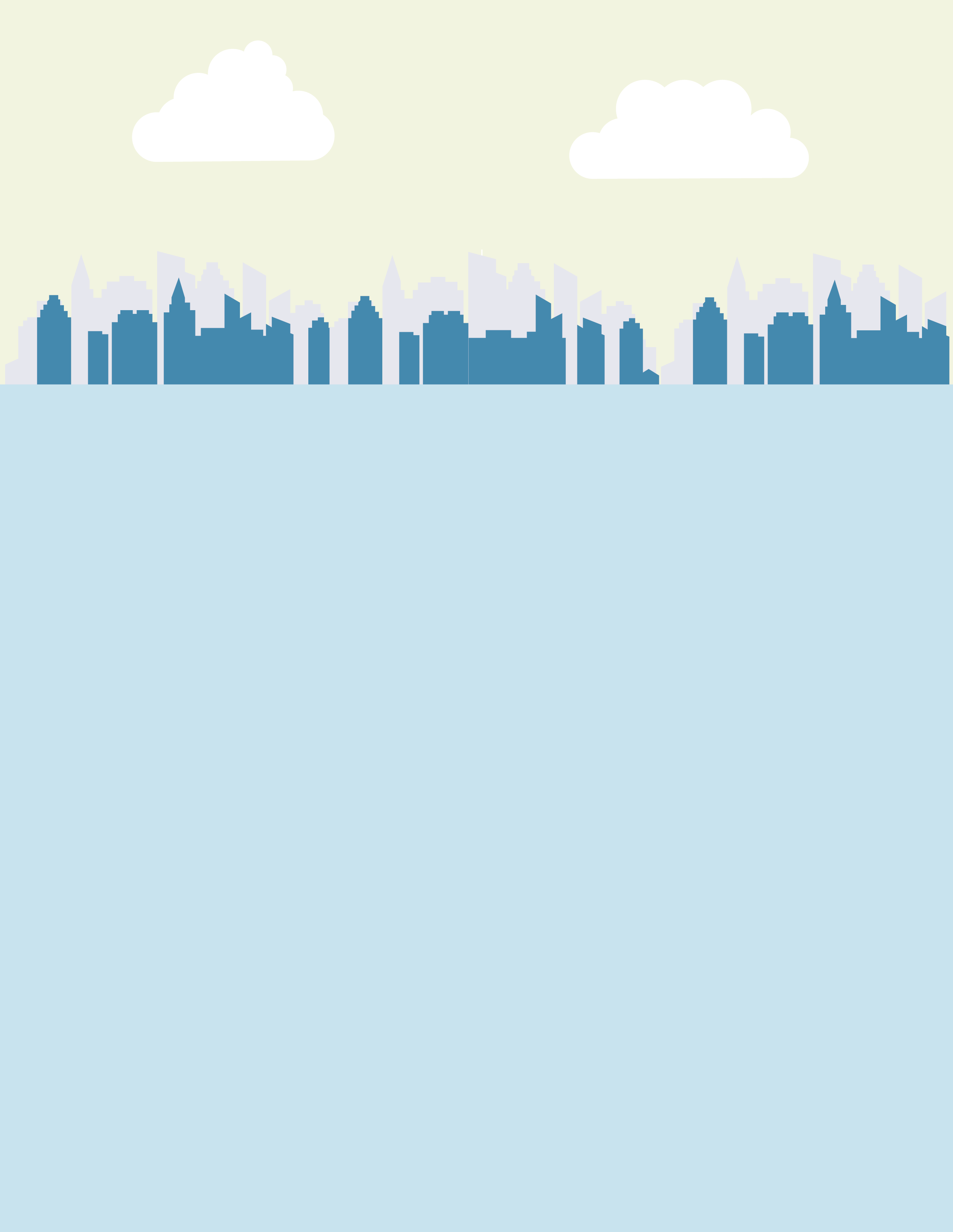 Course Title
Course Code / Semester / Year
Instructor Name
Required Materials
Important Policies
• Item 1
• Item 2
• Policy 1
• Policy 2
• Policy 3
name@emailaddress.ca
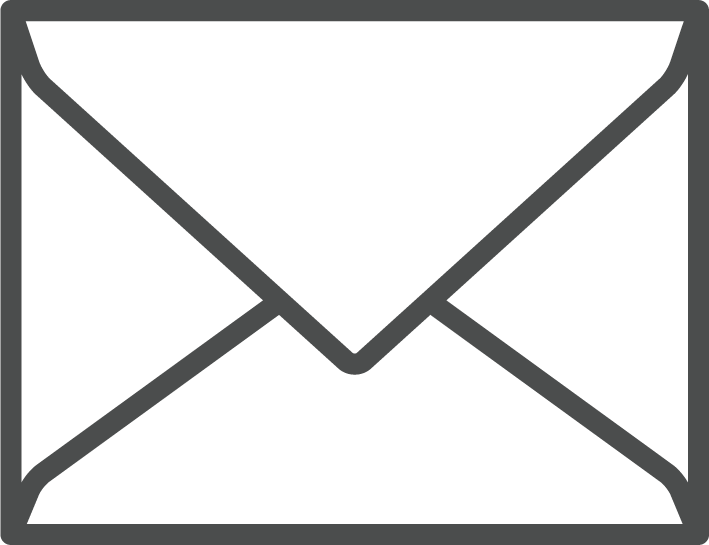 (555) 555-5555 ext.
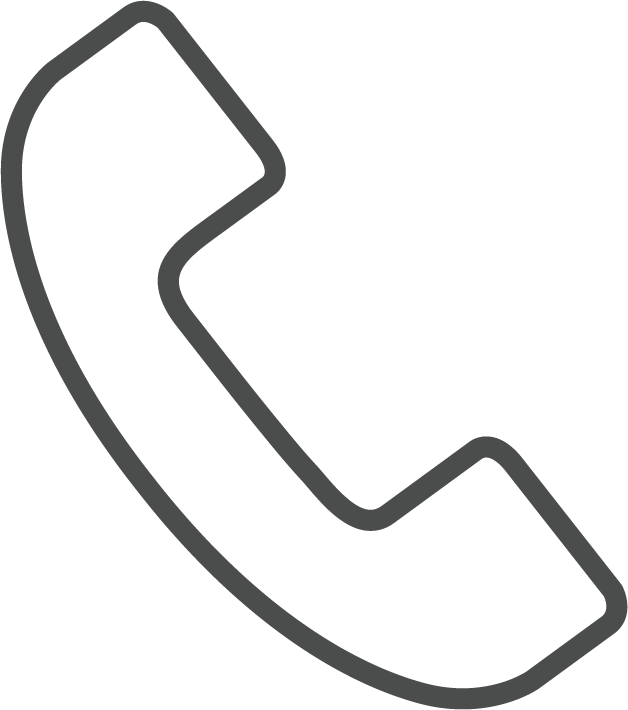 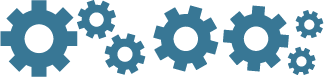 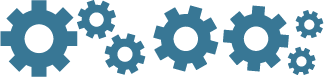 Course Description
Course Evaluation
• Description 1
• Description 2
• Description 3
Course Overview
• Topic 1
• Topic 2
• Topic 3
• Topic 4
• Topic 5
• Topic 6
• Topic 7
• Topic 8
• Topic 9
• Topic 10
• Topic 11
• Topic 12
“Skyline Syllabus Template” by Cambrian College is licensed under CC BY-NC-SA 4.0